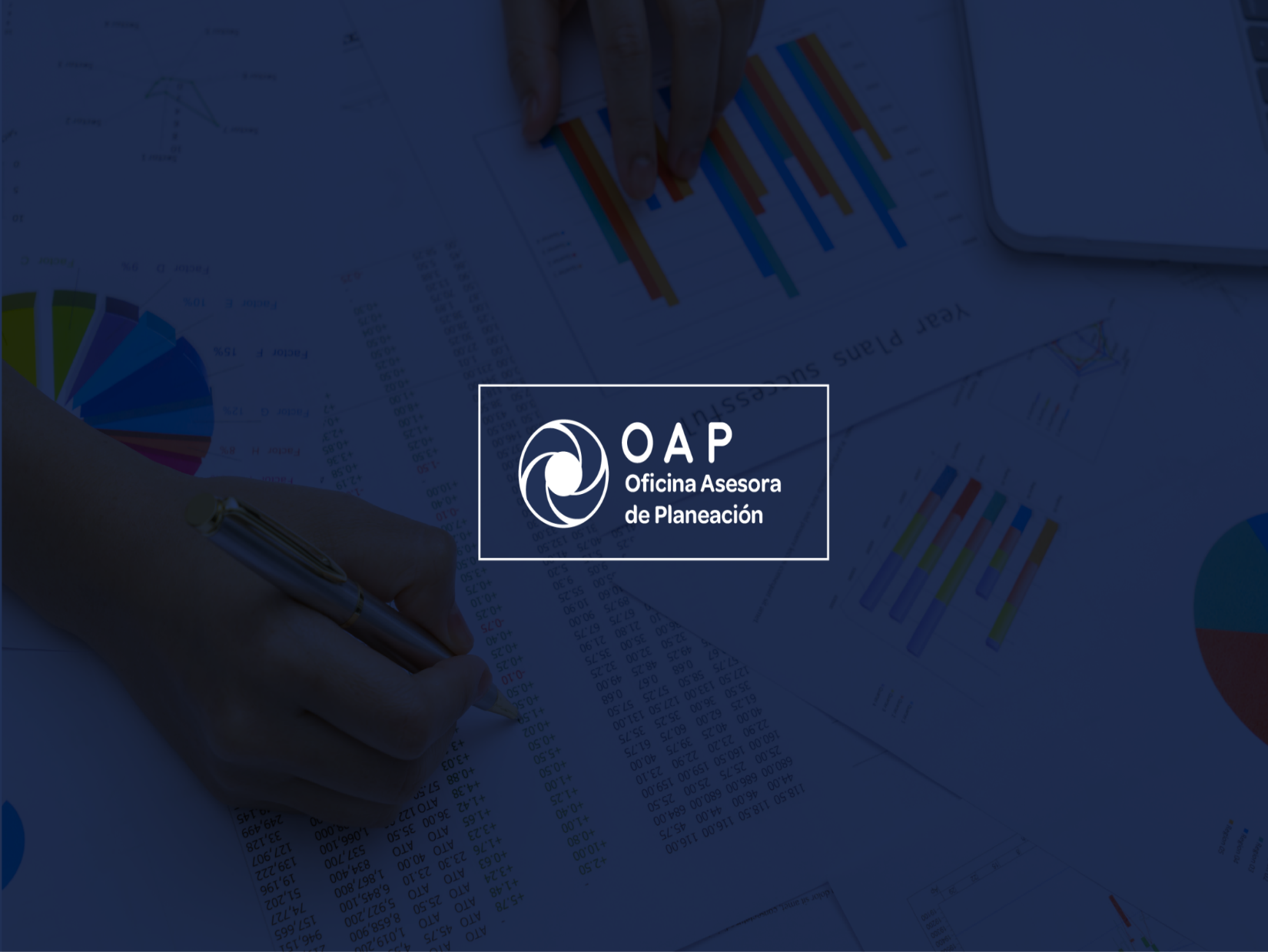 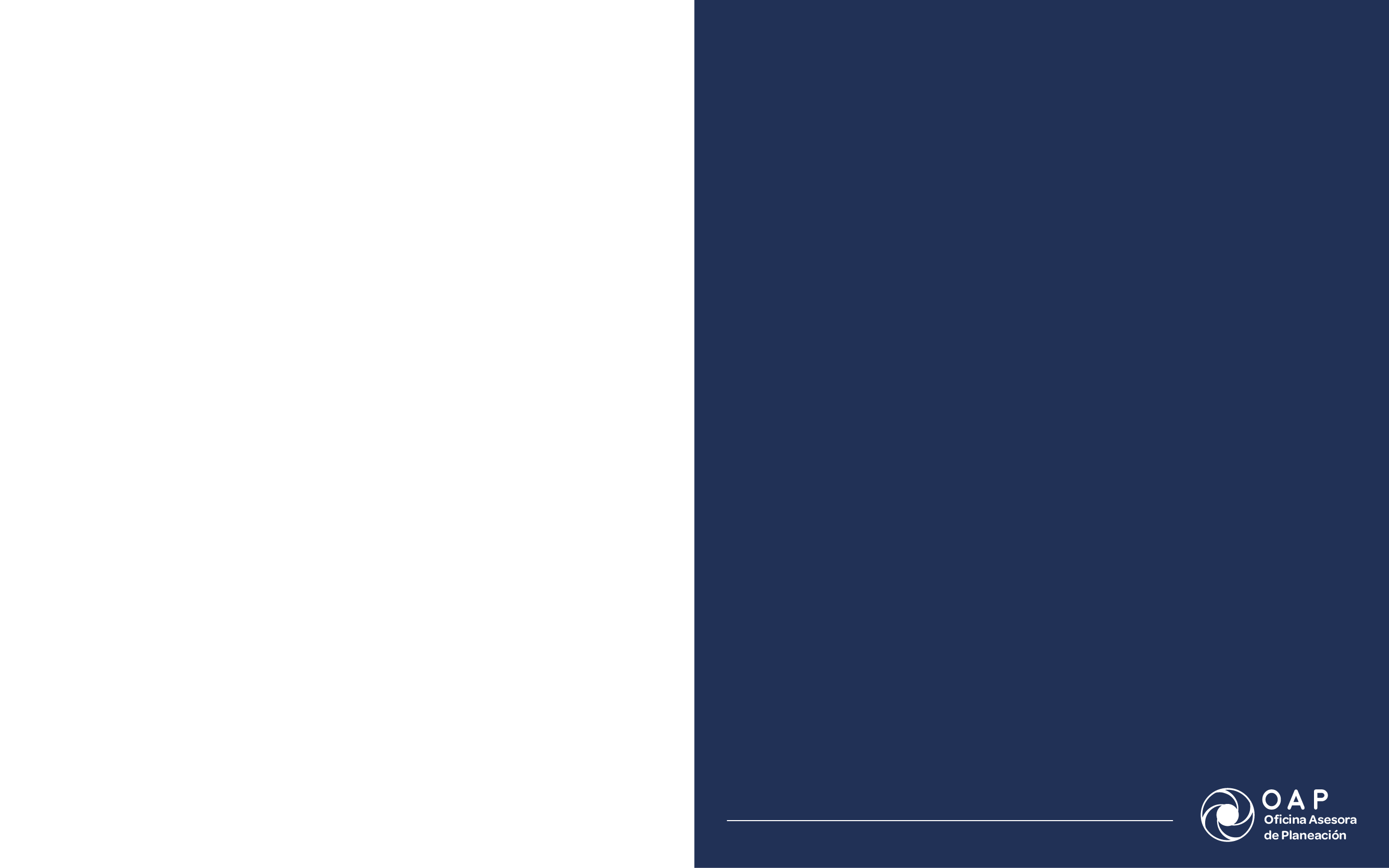 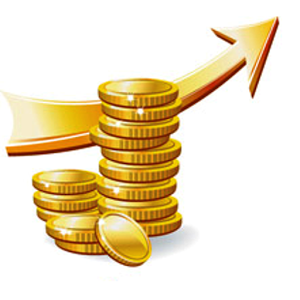 Informe de Seguimiento
Proyectos de Inversión 2019
Ministerio de Justicia y del Derecho
Octubre 31 de 2019
2
Datos a tener en cuenta
3
Datos a tener en cuenta
Peso2 = El peso de los indicadores de producto de la cadena de valor estará determinado por la participación del costo de sus actividades (apropiación de las actividades registrada en el SUIFP) en todo el costo total del proyecto (apropiación vigente del proyecto). 

Peso3 = El cual fue registrado en el SUIFP.
4
Avance del Ministerio de Justicia y del Derecho
Alertas
A. físico
A. Gestión
A. financiero
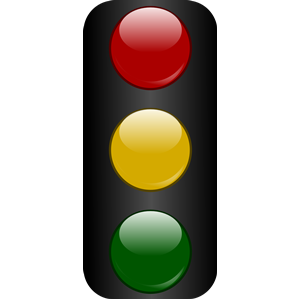 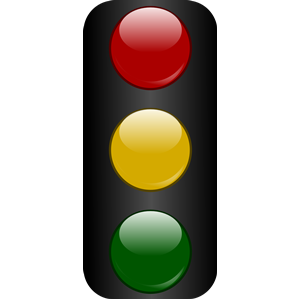 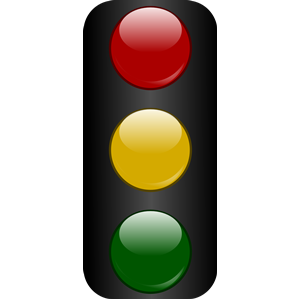 35,3%
36,2%
56,8%
Apropiación Vigente
Compromisos
%
Obligados
%
Pagos
%
Conclusiones Generales
El Ministerio de Justicia y del Derecho, para la vigencia 2019 maneja 14 proyectos de inversión con una apropiación vigente de $29.757 millones de pesos, de los cuales:
1. El porcentaje de ejecución de recursos a 31 de Octubre es del 36,23% por concepto de obligados.
2. El porcentaje de avance físico de los productos es del 35,3%.
3. El porcentaje de avance de gestión es del 56,8%. 
4. A 31 de Octubre la ejecución de recursos apropiados (obligados) se encuentra por debajo del 40% del total asignado a proyectos de Inversión.
5. Por concepto de avance físico por dependencia, la Dirección de Política Criminal se encuentra con el porcentaje mas alto de cumplimiento, con el Proyecto de Inversión “Fortalecimiento e implementación de la política criminal en el estado colombiano  nacional”
6
Cuadro de mando – Proyectos de Inversión
Avance Financiero
Avance de Gestión
Avance Físico
No
%
Proyecto
Dependencia
Apropiación
Obligaciones
Dirección de Política Criminal Penitenciaria y Carcelaria
1.144 Millones
716 Millones
7
Implementación del enfoque diferencial étnico en las condiciones de reclusión y tratamiento resocializador. Nacional
8,00%
8,25%
9,60%
7
Cuadro de mando – Proyectos de Inversión
Avance Financiero
Avance Físico
Avance de Gestión
No
%
Proyecto
Dependencia
Apropiación
Obligaciones
2.635 Millones
80 Millones
14
Dirección de Justicia Formal
Fortalecimiento institucional para la reforma a la justicia  nacional
100%
57,00%
37,10%
8
Avance por Dependencia
9
Avance Físico de Producto por Proyecto de Inversión
10
Avance Financiero por Proyecto de Inversión
11
Avance Gestión por Proyecto de Inversión
12
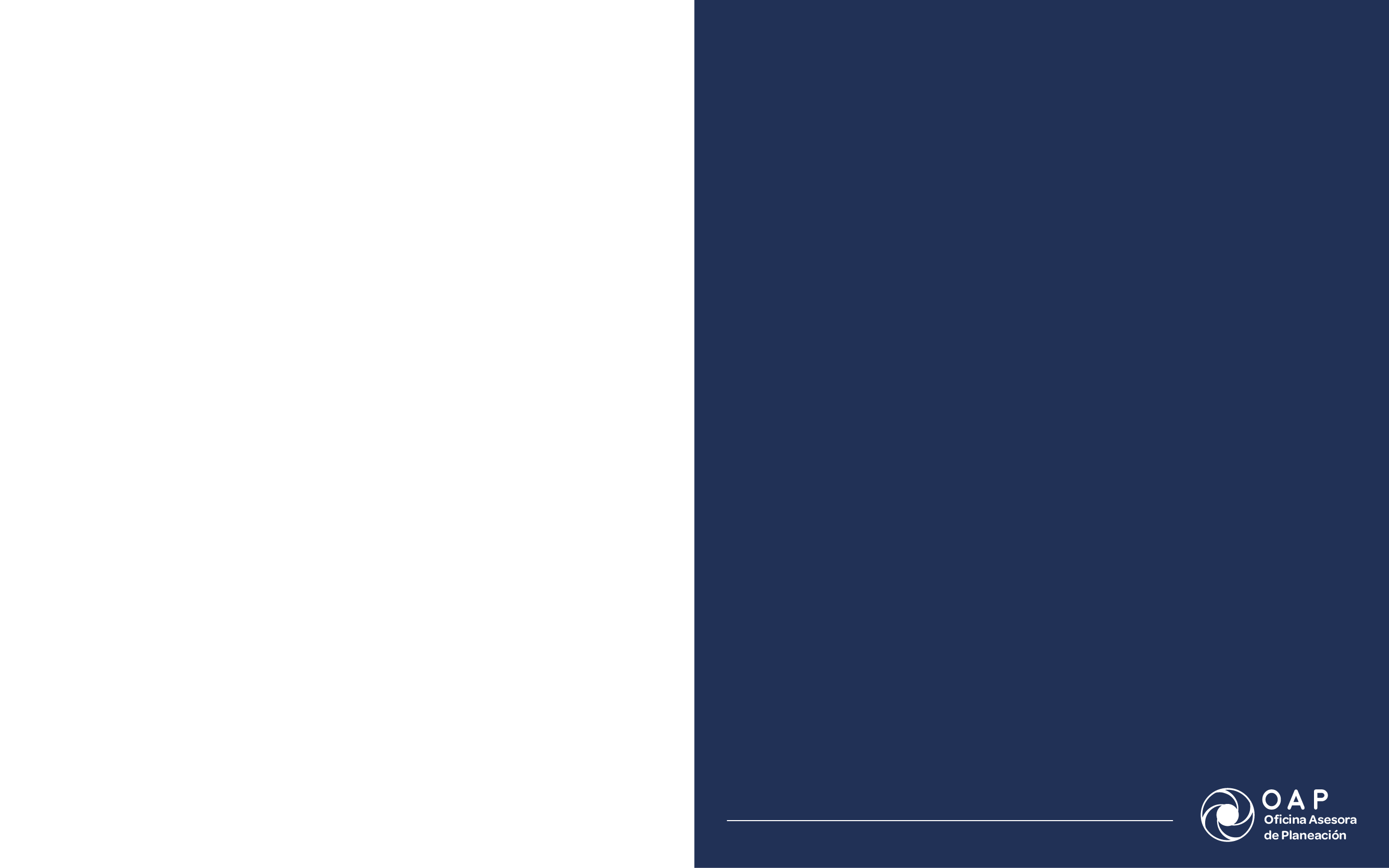 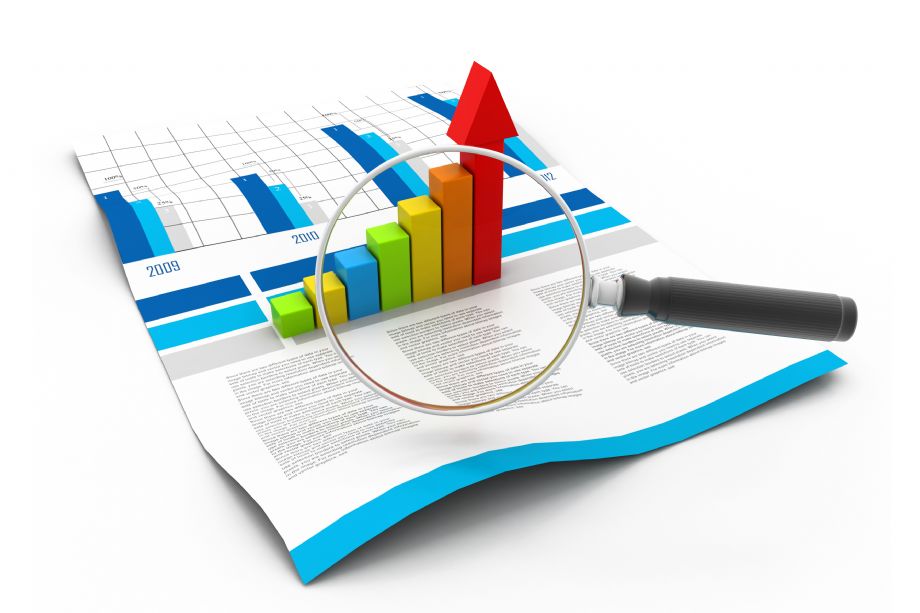 Informe de Seguimiento
Por Proyecto de Inversión 2019 – Sistema SPI
Informe de Seguimiento
Presupuesto de Inversión 2017
Ministerio de Justicia y del Derecho
Julio de 2017
Ministerio de Justicia y del Derecho
Octubre 31 de 2019
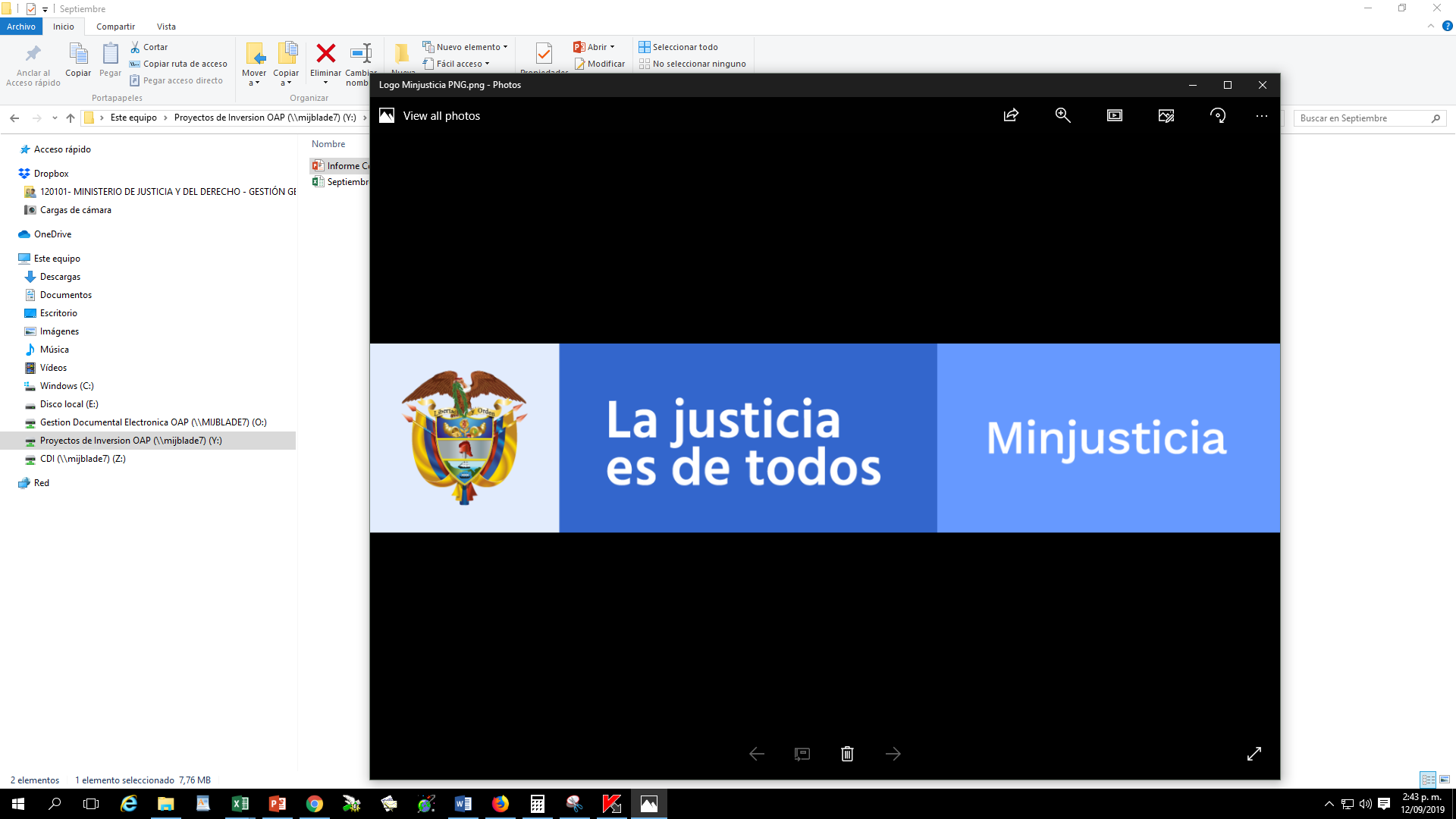 13
Fortalecimiento del principio de seguridad jurídica, nacional
14
Fortalecimiento del principio de seguridad jurídica, nacional
Productos
Indicadores de Gestión
Alertas
A. financiero
A. físico
A. Gestión
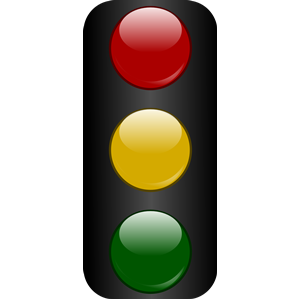 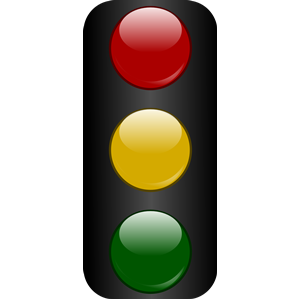 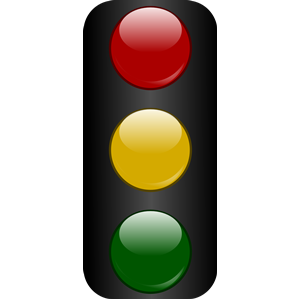 70,0%
13,38%
32,0%
15
Observaciones del Proyecto
Actividades: 


(Producto 1): La Dirección de Desarrollo del Derecho y del Ordenamiento Jurídico, termina la elaboración la metodología de depuración parcial de las normas expedidas por la Rama Ejecutiva. 
(Producto 2): Se continua registrando y analizando las normas de carácter regulatorio, cuando se requiera. Se contrata un profesional con el fin de cumplir la elaboración del producto..

Avance de Indicadores de Gestión Octubre :


Se elaboro la metodología de depuración normativa.
Se presento el segundo informe de supervisión.
16
Fortalecimiento de la gestión sectorial en la administración de justicia formal nacional
17
Fortalecimiento de la gestión sectorial en la administración de justicia formal nacional
Productos
Indicadores de Gestión
18
Fortalecimiento de la gestión sectorial en la administración de justicia formal nacional
Alertas
A. financiero
A. físico
A. Gestión
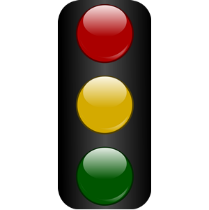 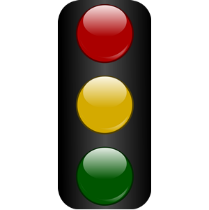 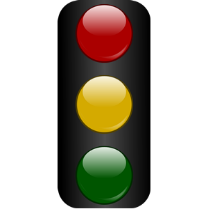 17,55%
25,00%
100%
Nivel de cumplimiento frente a la ejecución del proyecto
19
Observaciones del Proyecto
Actividades realizadas : 

(Producto 1) Trabajamos en los lineamientos metodológicos para la mesa técnica programada para el 06/nov/19, en la cual se analizarán y desarrollarán con las entidades formuladoras del PDSJ las observaciones presentadas al anteproyecto de Decreto que reglamenta el artículo 132 de la Ley 1955/2019.

(Producto 3) Se ajustó documento con información de la Superintendencia Subsidio incluyendo su naturaleza jurídica, organigrama, funciones de la entidad y de sus delegadas, así como la justificación de la no aplicación de las funciones jurisdiccionales. El documento con los ajustes fue remitido a la supervisión para revisión. 
(Producto 4) En octubre de 2019, realizamos la revisión y ajustes al documento “Guía de atención a mujeres y personas LGBTI en los servicios de acceso a la justicia” con la diagramación correspondiente. 
(Producto 5) En octubre de 2019 se desarrollaron dos jornadas de formación en temas de género y discapacidad en los departamentos de Arauca y Magdalena, capacitando a un total de 33 personas.

Avance de Indicadores de Gestión Octubre :

3 Contratos suscritos cumpliendo con la meta
20
Fortalecimiento del sistema centralizado de estadísticas e información en justicia  nacional
21
Fortalecimiento del sistema centralizado de estadísticas e información en justicia  nacional
Productos
Indicadores de Gestión
Alertas
A. físico
A. financiero
A. Gestión
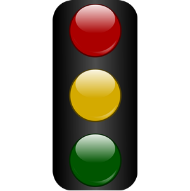 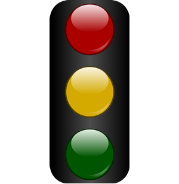 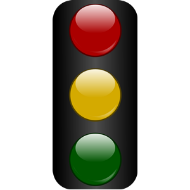 55,00%
0,00%
61,99%
22
Observaciones del Proyecto
Actividades realizadas : 

(Producto 1): Se realizó el apoyo en el procesamiento, análisis, selección, diagramación, diseño de visualización y exportado del reporte KPI: producto visual mensual en libro interactivo digital, que contiene las estadísticas a presentar para el consejo de Ministros en aplicaciones para ipad o android. Se realizó el apoyo en el procesamiento, análisis, selección, diagramación, diseño de visualización y exportado del reporte KPI: producto visual mensual en libro interactivo digital, que contiene las estadísticas a presentar para el consejo de Ministros en aplicaciones para ipad o android.

(Producto 2) Mesa de trabajo con DNP para la revisión de la estructura de BD con los indicadores que se van a entregar por parte del MJD para cargar en la herramienta de Terridata - DNP (pestaña Justicia).

(Producto 3) Se avanza en los lineamientos técnicos con la generación de protocolos para la recolección y reporte de datos e información, donde se incluye el marco legal el documento de intercambio de información 2019 del MINTIC.

Avance de Indicadores de Gestión Octubre :

Los indicadores de gestión no tuvieron ningún avance en el mes de Octubre.
23
Fortalecimiento del acceso a la justicia  donación AECID  nacional
24
Fortalecimiento del acceso a la justicia  donación AECID  nacional
Productos
Indicadores de Gestión
Alertas
A. financiero
A. físico
A. Gestión
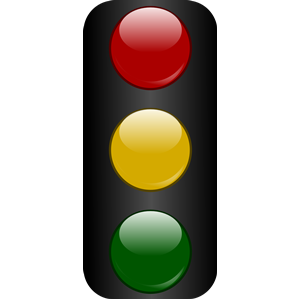 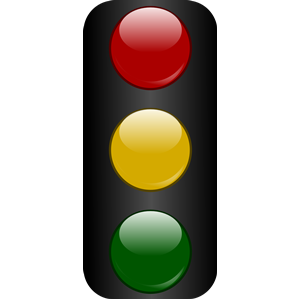 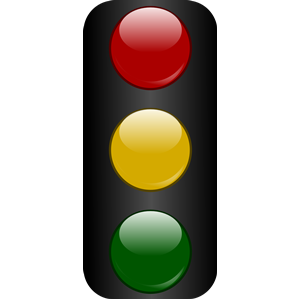 0,00%
55,80%
0,00%
25
Observaciones del Proyecto
Actividades realizadas : 

(Producto 1): A 31 de octubre se suscribe el Contrato AECID 001-2019 con la Fundación Liborio Mejía, por $78.000.000, para la implementación del MICE III y IV, siendo la Dirección de Métodos Alternativos la beneficiaria.

(Producto 2) A 31 de octubre se suscribe el Contrato AECID 001-2019 con la Fundación Liborio Mejía, por $78.000.000, para la implementación del MICE III y IV, siendo la Dirección de Métodos Alternativos la beneficiaria.

(Producto 3) A 31 de octubre se suscribió el contrato AECID 001-2019 con la Fundación Liborio Mejía, para la implementación del MICE III y IV.

Avance de Indicadores de Gestión Octubre :

A 31 de octubre se suscribió el contrato AECID 001-2019 con la Fundación Liborio Mejía, para la implementación del MICE III y IV.
26
Protección de los derechos de las víctimas en el acceso a los Mecanismos de Justicia Transicional, nacional
27
Protección de los derechos de las víctimas en el acceso a los Mecanismos de Justicia Transicional, nacional
Productos
Indicadores de Gestión
28
Protección de los derechos de las víctimas en el acceso a los mecanismos de justicia transicional, nacional
Alertas
A. físico
A. financiero
A. Gestión
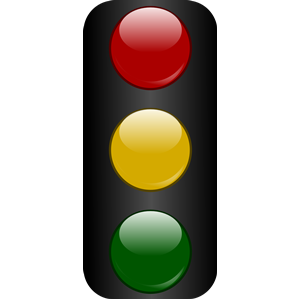 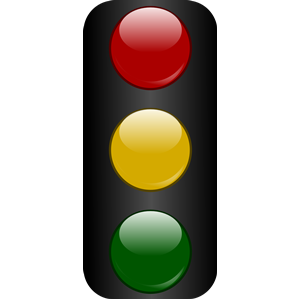 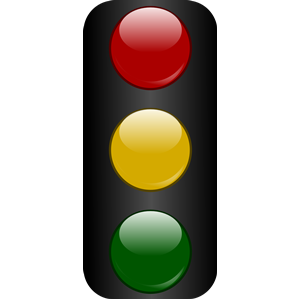 72,86%
11,00%
0,00%
Nivel de cumplimiento frente a la ejecución del proyecto
29
Observaciones del Proyecto
Actividades realizadas : 

(Producto 1): Se definieron los sitios y fechas para la asistencia técnica para fortalecer a 15 municipios en materia de justicia Transicional: Popayán 7 Nov, Santa Marta 14 Nov, Cúcuta 14 Nov. Mocoa 21 Nov.
(Producto 2) Desarrollar un espacio técnico en la ciudad de Bogotá, con 20 participantes de entidades competentes y pertenecientes a distintas ramas del poder público dirigidos a fortalecer el acceso a la justicia de las víctimas.

(Producto 3) Este indicador totaliza los 3 indicadores secundarios. Se realizaron en octubre 15 jornadas en la unidad móvil.

Indicadores secundarios: 
	*Se realizaron 15 jornadas Caqueta: Valparaiso, Curillo, Sn José del Fragua, Belén de Los  Andaquíes, El Doncello y Sn Vicente del Caguán; V. del Cauca: La Colonia y Sn Isidro (B/ventura), Antioquia: Tarazá, Caceres, Nechí, Chigorodo. Cordoba: Pto Libertador, Montelibano y Buenavista. 
*Se programó la realización de un Diplomado con la Universidad Javeriana (28 talleres presenciales) 30 participantes por jornada un total de 210 participantes, en el marco de un Convenio de Asociación.
*Se programaron todos los talleres para el cumplimiento de esta meta Se definieron los sitios, fechas de 10 talleres cada uno de 25 participantes para el SIVJRNR.

Avance de Indicadores de Gestión Octubre :

Los indicadores de gestión no tuvieron ningún avance durante el mes, este depende de la suscripción del convenio de asociación.
30
Fortalecimiento de capacidades institucionales y organizativas para el acceso a la justicia de los pueblos étnicos en Colombia nacional
31
Fortalecimiento de capacidades institucionales y organizativas para el acceso a la justicia de los pueblos étnicos en Colombia nacional
Productos
Indicadores de Gestión
Alertas
A. financiero
A. físico
A. Gestión
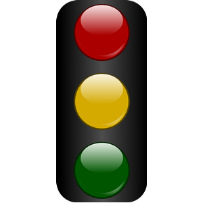 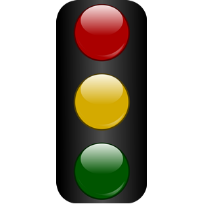 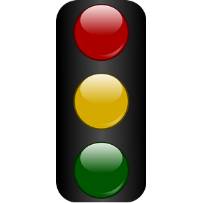 100%
9,40%
52,00%
32
Observaciones del Proyecto
Actividades realizadas : 

(Producto 1): Caracterización de barreras de acceso a la justicia de mujeres étnicos en construcción / Estrategia de coordinación interjurisdiccional casos violencia contra mujer, en estructuración /Compilación normativa, jurisprudencial y marco internacional sobre derechos pueblos indígenas al acceso a justicia y JEI en construcción. 

(Producto 3) Se firmó convenio de cooperación con el organismo que prestará apoyo técnico a los proyectos que ya fueron priorizados por el MJD en el marco de la fase II BIP y se presentó el plan de trabajo. Se iniciaron actividades para garantizar la completitud de los documentos para firma de los acuerdos con los pueblos.
(Producto 4) El 29 de octubre se firmó Contrato Interadministrativo de Cooperación con la Asociación de Cabildos Indígenas del Municipio de Villagarzón - ACIMVIP para realizar la consulta previa, quedando el respectivo registro presupuestal para el mes de noviembre, así como la revisión del plan de trabajo.
(Producto 5) Se realizó la reunión de alto nivel con el CRIC el 12 de julio de 2019 con recursos de cooperación. Se está trabajando en proyecto para dialogo y coordinación autoridades indigenas de Riosucio y Carmen del Darien.


Avance de Indicadores de Gestión Octubre :
No se realizaron avances en el mes, toda vez que las metas de los indicadores ya fueron cumplidas.
33
Implementación del enfoque diferencial étnico en las condiciones de reclusión y tratamiento resocializador. Nacional
34
Implementación del enfoque diferencial étnico en las condiciones de reclusión y tratamiento resocializador. Nacional
Productos
Indicadores de Gestión
Alertas
A. financiero
A. físico
A. Gestión
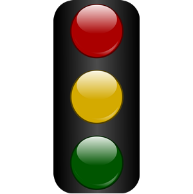 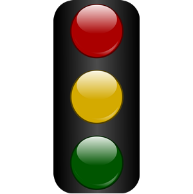 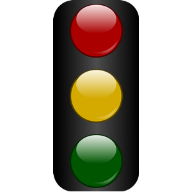 8,25%
8,00%
9,60%
35
Observaciones del Proyecto
Actividades realizadas : 

(Producto 1) Se continua con la asistencia técnica y jurídica continua, en diversas materias relacionadas a enfoque diferencial étnico, a los funcionarios del despacho de la Señora Ministra, el Viceministerio de Política Criminal y Justicia Restaurativa y la Dirección de Política Criminal y Penitenciaria.
	
(Producto 2) Se continuó con las gestiones del proceso contractual del convenio interadministrativo de cooperación con objeto: “Cooperación mutua y unión de esfuerzos entre el Ministerio de Justicia y del Derecho y el Consejo Regional Indígena del Cauca, CRIC.

Avance de Indicadores de Gestión Octubre :
No se realizaron avances durante el mes de Octubre.
36
Fortalecimiento de la territorialización de la política criminal contra el crimen organizado y la corrupción  nacional
37
Fortalecimiento de la territorialización de la política criminal contra el crimen organizado y la corrupción  nacional
Productos
Indicadores de Gestión
Alertas
A. físico
A. Gestión
A. financiero
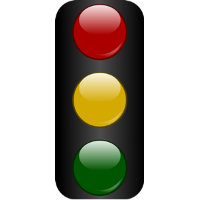 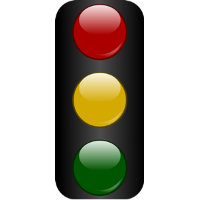 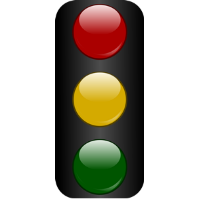 23,10%
15,00%
22,04%
38
Observaciones del Proyecto
Actividades realizadas : 
	
(Producto 2) Se continuó con el diagnóstico y el análisis de las cadenas productivas de las principales actividades que generan recursos para las organizaciones criminales, entre las cuales se encuentran el narcotráfico, el contrabando, la minería, entre otros.
En el mes de Octubre se continuo el seguimiento a medios y alertas tempranas suministadas por la Defensoría del Pueblo para la territorialización del las organizaciones tipo A, B y C desde el 2014 hasta el 2019 de los diferentes departamentos del país.

(Producto 3) Se planteó desarrollar un convenio de cooperación interadministrativo con OIM y se iniciaron las reuniones de trabajo y se desarrollo el primer borrador de estudios previos. a la fecha se encuentran en revisión.

Avance de Indicadores de Gestión Octubre :
No se evidenciaron avances durante el mes de Octubre
39
Apoyo en la implementación de los modelos locales y regionales de  acceso a la justicia   nacional
40
Apoyo en la implementación de los modelos locales y regionales de  acceso a la justicia   nacional
Productos
Indicadores de Gestión
Alertas
A. físico
A. Gestión
A. financiero
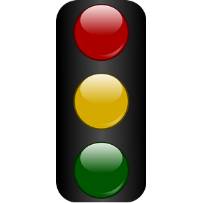 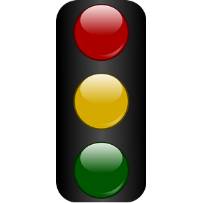 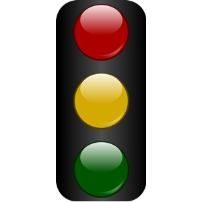 41
60,63%
75,75%
62,00%
Observaciones del Proyecto
Actividades realizadas : 

	
(Producto 2) Almacenaje de donación china desde la fecha de arribo de la misma al lugar de acopio en el municipio de Mosquera, periodo en el cual se garantizó la seguridad de la dotación para los 132 municipios que cuentan con CJ y CCC.
(Producto 3) Elaboración de planes de medios de los municipios de caloto, Cartagena del Chaira y Bello, para jornadas móviles de acceso a la justicia.

(Producto 4) Se adelanta la elaboración de protocolos de implementación y articulación de las políticas públicas en materia de derechos humanos y Género y se adelantan actividades para la encuesta de necesidades jurídicas.
(Producto 5) Se gestionan visitas de planificación y seguimiento a CJ y CCC y sistemas locales de justicia de: Cartagena del Chairá, El Tambo, Balboa, Florencia, Amalfi, Anorí, Fortul y Saravena, Barrancas, Maicao, Uribia, Rovira, Viota y Girardot. 

Avance de Indicadores de Gestión Octubre :
1 Comité de supervisión al proyecto realizado
2 Talleres de socialización de la línea estratégica de componente Étnico y formación en género y familia para actores claves de justicia de los municipios que cuentan con Casas de Justicia y Centros de Convivencia Ciudadana.
1 Informe de seguimiento al proyecto
42
Actualización y adecuación del marco de referencia de arquitectura empresarial para la gestión TIC del Ministerio de Justicia y del Derecho  Bogotá
43
Actualización y adecuación del marco de referencia de arquitectura empresarial para la gestión TIC del Ministerio de Justicia y del Derecho  Bogotá
Productos
Indicadores de Gestión
Alertas
A. financiero
A. físico
A. Gestión
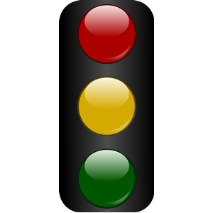 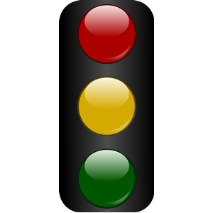 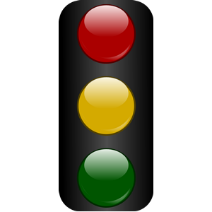 69,50%
44
43,37%
30,00%
Observaciones del Proyecto
Actividades realizadas :
(Producto 1) Se finalizó el levantamiento de requerimientos de SICAAC, Casas de Justicia, Control Disciplinario y Portales. Se desarrollaron los (7) de SICAAC, los cuatro (4) de Control Disciplinario cuales fueron probados y validados por el área funcional. Se aprobó el diseño del portal y los subsitios. Se incorporó y actualizo del Módulo Justicia transicional al portal SUIN. En portal web, se actualizan novedades normativas y jurisprudenciales, se publican banners para jornada electoral, la protección del adulto mayor. Se instala célula sectorial de gobierno digital y análisis de información del FURAG.
	
(Producto 2) Se solucionaron los errores en el módulo del web services en el CMS Ciclope, reinicio del servicio de publicación WWW en el server y funciona la búsqueda de metadatos, se avanza en equipos para diseño de soluciones informáticas.

(Producto 3) Creación células de trabajo de TI del Sector para fortalecer la gestión del PETI. Revisión de proyectos estratégicos con equipos de trabajo por dominios de Arquitectura de TI.  Revisión con Mintic sobre el estado de la Política de Gobierno Digital en el MJD, integración GOV.CO y tramites en línea.

(Producto 4) Se presentaron los estudios previos fusionados de sensibilización y de ferias de servicio y entrenamiento de arquitectura, se radico estudio para contratación de cursos de capacitación

Avance de Indicadores de Gestión Octubre :

7 documentos de desarrollo informáticos aprobados, Modificaciones del SICACC y de control disciplinario aprobadas y desplegadas en ambiente y pruebas.  
4 reuniones de seguimiento a los ajustes de mejoramiento a las aplicaciones en SICAC y portal web, control interno y casas de justicia para revisión y aprobación de los desarrollos.
Apoyo en la implementación de los métodos de resolución de conflictos en el nivel nacional y territorial  nacional
46
Apoyo en la implementación de los métodos de resolución de conflictos en el nivel nacional y territorial  nacional
Productos
Indicadores de Gestión
47
Apoyo en la implementación de los métodos de resolución de conflictos en el nivel nacional y territorial  nacional
Alertas
A. físico
A. Gestión
A. financiero
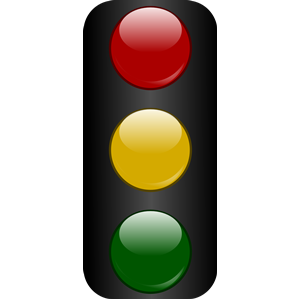 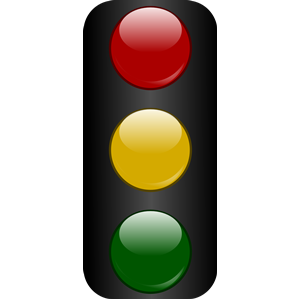 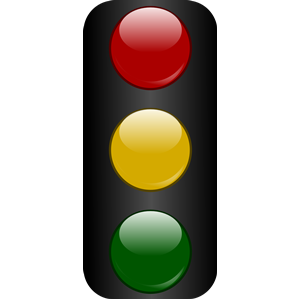 22,84%
40,00%
53,00%
Nivel de cumplimiento frente a la ejecución del proyecto
48
Observaciones del Proyecto
Actividades realizadas : 

(Producto 1) Difusión permanente de las actividades tendientes a métodos de resolución de conflictos en cuentas de Facebook y Twitter del Ministerio de Justicia y del Derecho y de la DMASC.

(Producto Secundario) Se realiza la programación de las jornadas de recepción de casos y de conciliación. Se inicia las jornadas de asesoría y recepción de casos en los municipios de Jamundi, Yumbo y Vijes en el departamento del Valle del Cauca.

(Producto 2) Informe del estado de la operación de la conciliación en equidad en los siguientes departamentos y municipios: Caquetá (Cartagena de Chaira, Puerto Rico, El Doncello, Milán, San Vicente del Caguan, Solano y La Montañita). Se adelantan acciones que permiten incentivar los Centros y se atiende solicitud de tramites para procedimiento persona natural no comerciante. Se adelantaron actividades de apoyo jurídico a usuarios de la Conciliación en Equidad y consolidación de la información requerida para la implementación y el fortalecimiento de la conciliación en equidad en el territorio nacional.

(Producto 3) Se da inicio a las inscripciones en los departamentos de Cundinamarca, Arauca, Casanare, Cauca, Putumayo y Chocó para el Diplomado gratuito semipresencial de Conciliación en Derecho, que dictará el Ministerio de Justicia y del Derecho.
(Producto 4) Aprobación del Proyecto de ley No. 06 de 2019 que modifica el Estatuto de Arbitraje Nacional e internacional por parte de la Comisión Primera del Senado. El Proyecto pasa a segundo debate ante la plenaria del Senado.

(Producto 5) Guía para la implementación de estándares de calidad en la prestación de los servicios de los centros que se implementará y en el instrumento de visita de inspección. Normograma actualizado del proceso de inspección, control y vigilancia incorporando la ley 1996 de 2019.
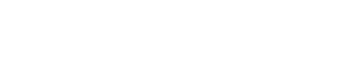 Observaciones del Proyecto
Avance de Indicadores de Gestión Octubre :

1 Comités técnico de seguimiento al proyecto realizados.
En Septiembre se firmaron 3 contratos, lo que corresponde a un porcentaje de cumplimiento de 62% de ítem´s contratados
1 Informe de seguimiento al proyecto
Fortalecimiento e implementación de la política criminal en el estado colombiano  nacional
51
Fortalecimiento e implementación de la política criminal en el estado colombiano  nacional
Productos
Indicadores de Gestión
52
Fortalecimiento e implementación de la política criminal en el estado colombiano  nacional
Alertas
A. financiero
A. físico
A. Gestión
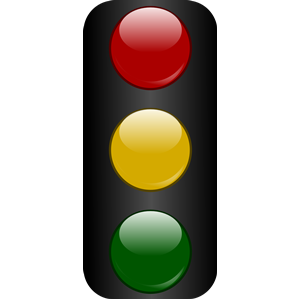 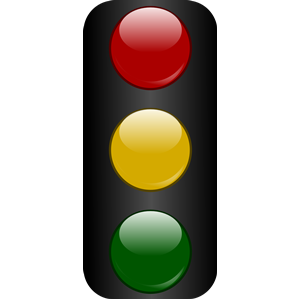 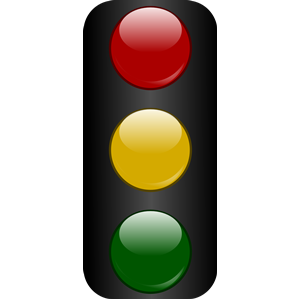 30,78%
77,00%
43,40%
Nivel de cumplimiento frente a la ejecución del proyecto
53
Observaciones del Proyecto
Actividades realizadas : 

(Producto 1) Se elaboraron: (i) los capítulos relacionados al marco conceptual de los lineamientos de resocialización con enfoque de justicia restaurativa y (ii) el protocolo de justicia restaurativa para la etapa penitenciaria y pospenitenciaria. 
	
(Producto 3) No se avanzó en actividades en estos meses. Lo anterior debido a que a la fecha no se cuenta con los contratistas del Observatorio de Política Criminal encargados de desarrollar esta actividad.


(Producto 4) De otra parte en Cali culmina el proceso de formación y transferencia territorial.

(Producto 5) Presentación documento estrategias técnicas y normativas para la prevención de la reincidencia del delito por parte de mujeres.

Avance de Indicadores de Gestión Octubre :

No se evidencia avance de los indicadores en el mes de Octubre
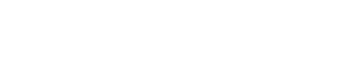 Fortalecimiento del intercambio de información en el sistema de información interinstitucional de justicia transicional a nivel nacional
55
Fortalecimiento del intercambio de información en el sistema de información interinstitucional de justicia transicional a nivel nacional
Productos
Indicadores de Gestión
Alertas
A. financiero
A. físico
A. Gestión
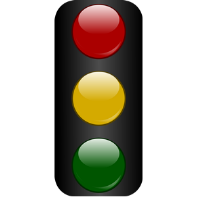 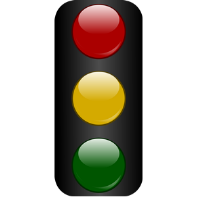 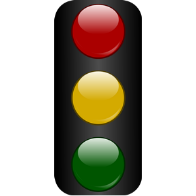 0,00%
49,18%
0,00%
56
Observaciones del Proyecto
Actividades realizadas : 


(Producto 1) De acuerdo con el avance en el Convenio 222 de 2019 y los procesos adicionales se alcanzará esta meta a fines de diciembre de 2019, no obstante se han realizado las siguientes actividades:

Se gestionó para proceder con el trámite de firmas del convenio sobre la formalización de acuerdos de intercambio de información con la Procuraduría General de la Nación. Se prevé nuevos convenios con la ANDJE, el ICBF, Minsalud y el Instituto Nacional de Medicina Legal.  


(Producto 2) De acuerdo con el avance en el Convenio 222 de 2019 y los procesos adicionales se alcanzará esta meta a fines de diciembre de 2019, no obstante se han realizado las siguientes actividades:


Se gestionó para proceder con el trámite de firmas del convenio sobre la formalización de acuerdos de intercambio de información con la Procuraduría General de la Nación. Se prevé nuevos convenios con la ANDJE, el ICBF, Minsalud y el Instituto Nacional de Medicina Legal. 


(Producto 3). De acuerdo con el avance en el Convenio 222 de 2019 y los procesos adicionales se alcanzará esta meta a fines de diciembre de 2019, no obstante se han realizado las siguientes actividades:

En el mes de octubre se realizó seguimiento a los avances y operaciones realizadas por el equipo del proyecto con la realización del comité técnico operativo del Convenio 222 de 2019.



Avance de Indicadores de Gestión Octubre :

Los indicadores de gestión no tuvieron ningún avance en el mes de Octubre.
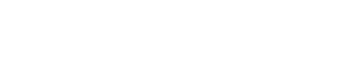 Fortalecimiento institucional para la reforma a la justicia  nacional
58
Fortalecimiento institucional para la reforma a la justicia  nacional
Productos
Indicadores de Gestión
Alertas
A. financiero
A. físico
A. Gestión
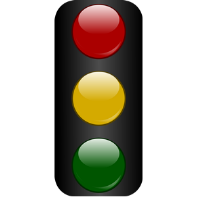 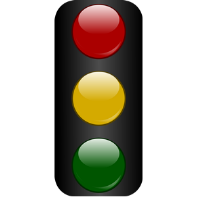 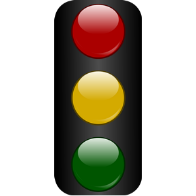 100%
31,44%
57,00%
59
Observaciones del Proyecto
Actividades realizadas : 

(Producto 1) El producto está previsto para entrega a finales de la vigencia 2019. No obstante se avanzó en la generación de los siguientes insumos: 

Documento  contentivo  de  propuestas  de modificaciones  para  el  mejoramiento  de  la iniciativa proyecto de Ley No 007-19C desde su primer debate.
Incorporación de la propuesta de artículos en materia de carrera judicial al texto del proyecto de reforma a la Ley 270 de 1996, Estatutaria de la Administración de Justicia.
Proyecto de Decreto que fortalece los temas de Ética para el ejercicio de la Abogacía.

(Producto 2) El producto está previsto para entrega a finales de la vigencia 2019. No obstante se avanzó en la generación de insumos :

Articulado para la resolución de registro calificado de programas profesionales en derecho armonizado con el Decreto 1330 de 2019 y el proyecto de resolución de condiciones de programa  que  adelanta  el  Ministerio  de  Educación  Nacional,  con  el  respectivo  cuadro comparativo y presentación.
Proyecto de Ley y exposición de motivos frente a la creación de la especialidad agraria,el cual fue trasladado para revisión y observaciones a la CSIVI.

Avance de Indicadores de Gestión Octubre :

No se evidencia avance en los indicadores de gestión del mes de Octubre.
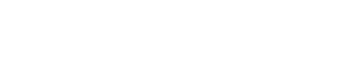